بسم الله الرحمن الرحيمغرفة صناعة عمانمعهد إيجابي
إدارة الإنتاج وتخطيط الإحتياجات
اليوم الثالث
إعداد وتقديم: نديم أسعد
17-19 حزيران2013
إدارة النتائج وتحديد الإحتياجات
من أهم وظائف الإدارة ..التعامل مع النتائج..إدارة النتائج..
    ... جعلها قابلة للقياس.
قياسها.
ضبطها ( السيطرة عليها ).
العمل على تحسينها.
إستثمار النتائج
تحديد الإحتياجات.
اليوم الثالث
إدارة النتائج
قياس الأداء. 
تحديد الأهداف.
رصد الإنحراف.
التصحيح.
التحسين.
 التقارير.
تخطيط إحتياجات الانتاج.
الجزء الأول: قياس النتائج
الإنتاج:
كمية الإنتاج
الإنتاج التراكمي
مقارنات
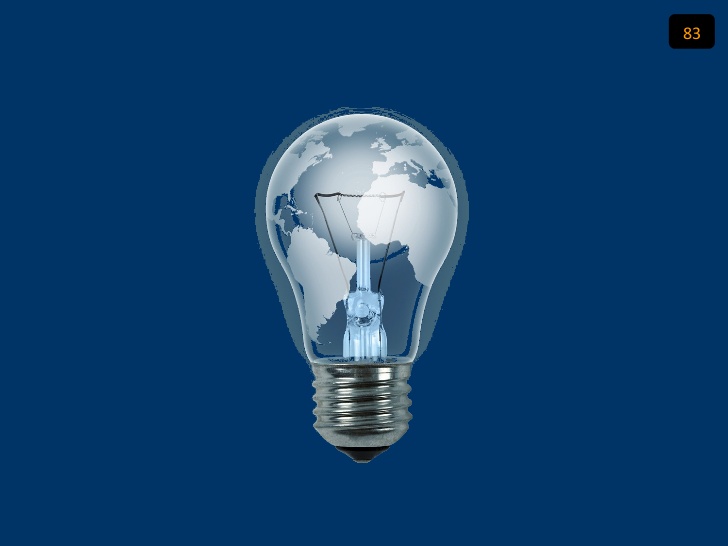 قياس النتائج
الجودة:
نسبة التوالف.
نسبة النخب الثاني.
نسبة النخب الأول.
نسبة النخب الأول من المحاولة الأولى.
قياس النتائج
الموارد البشرية:
الغياب. 
الإستقالات والمفصولين.
العقوبات.
قياس النتائج
الأداء المالي:
الأرباح.
العائد على الإستثمار.
قياس النتائج
رضى الزبائن:
عدد الشكاوي.
الجزء الثاني: تحديد أهداف
وهو رقم أو نسبة مئوية يراد تحقيقها.
وقد يكون هدف مرحلي.
مثل تحديد كمية الإنتاج اليومي المطلوب من خط إنتاج.
مثل نسبة النخب الثاني المسموح بها بإنتاج خط إنتاج.
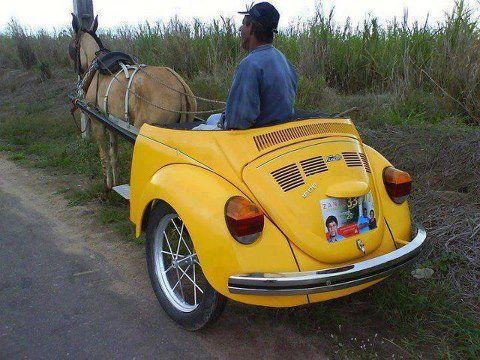 كيف يتم تحديد الأهداف؟.
هناك ثلاث طرق لتحديد الهدف المطلوب:
بالتجربة والخبرة.
بالمقارنة مع أوضاع مشابهة.
بإجراء حسابات الكفائة أو الربح.
محاذير إحتساب الكفاءة
ينبغي أن لا تتسبب بخسارة – يجب أن يحقق بلوغها ربح.
ينبغي أن تساهم في تحقيق الغايات العامة للمؤسسة.
ينبغي أن لا تكون غير قابلة للتحقيق.
لماذا تحدد الأهداف؟.
المسائلة.
الخطط – الموازنة السنوية.
التخطيط وتوقعات المستقبل.
التسعير.
إحتساب التكاليف.
إحتساب مدة تسليم طلبية.
المكافئة.
الجزء الثالث: رصد الإنحرافات
من بين وظائف الإدارة عموماً وإدارة الإنتاج خصوصاً..
.. المتابعة.
والمتابعة تهدف إلى رصد الإنحرافات.. رصد التراجعات.
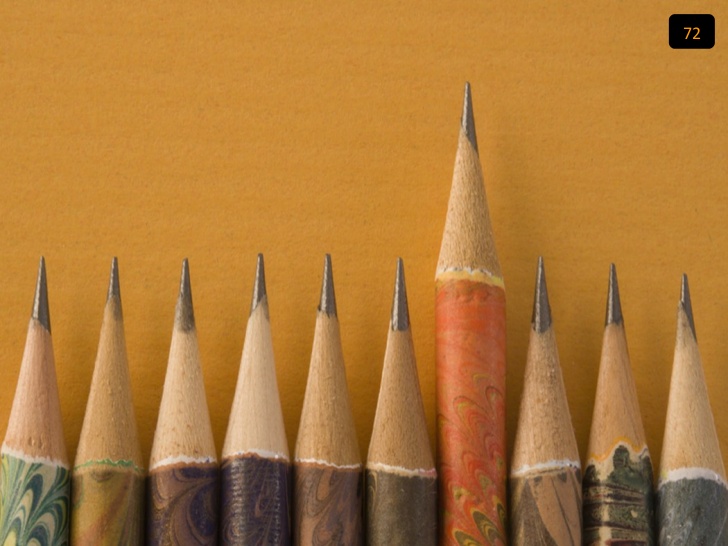 الإنحرافات
Variations, variability, deviation
وهي الخروج عن المألوف..
.. على إعتبار أن المألوف هو ..
تحقيق أهداف الإنتاج – إنتاج كميات كما هو مطلوب.
الحصول على جودة حسب المستويات المقبولة.
تحقيق النتائج المالية المتوقعة.
تسجيل نسبة حضور عمال مقبولة.
....
الإنحرافات
إدارة الإنتاج ينبغي أن تتابع دراسة التقارير..
.. وأن تلاحظ أي إنحراف عن المسار
وأن تميز بين ما هو إنحراف طارئ..
.. وإنحراف مزمن ..جاء ليبقى.
والتعامل مع كل حالة كما ينبغي.
الجزء الرابع: الخطة التصحيحية
العمل على مقاربة النتائج للأهداف.
من أهم وظائف ادارة الإنتاج اليومية هو العمل على تحقيق الأهداف المطلوبة وتخطيها.
من خلال:
بناء القدرة على تحقيق الأهداف.
التعامل مع الإنحرافات والتراجعات.
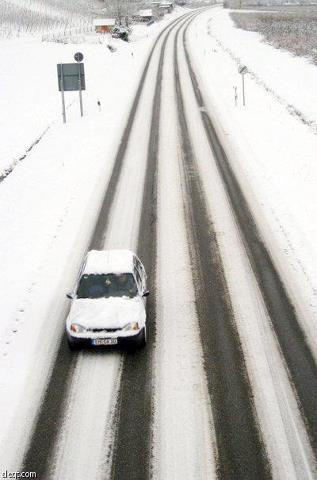 العمل على مقاربة النتائج للأهداف
تحليل الأسباب التي تمنع تحقيق الأهداف.
إستخدام أداة: تحليل المسببات الجذرية 
إستخدام أداة: جدول عظام السمكة
تحليل المسببات الجذرية
RCA, Root Cause Analysis
وهو أداة تستخدم لمعرفة مسببات مشكلة التي ينبغي التعامل معها لحل المشكلة.
من المعروف أن لكل مشكلة سبب أو أكثر ..
.. وهذا السبب هو مشكلة بحد ذاتها..
.. وهكذا .. إلى أن يتم التوصل إلى سبب أو أكثر من المجدي التعامل معه بحيث يترك أثر إيجابي على المشكلة قيد البحث.
تحليل المسببات الجذرية
مثال:
المشكلة: تدني الإنتاج في المصنع.
السبب: تزايد الغياب.
السبب: البرودة الشديدة في قاعة الإنتاج.
السبب: تشغيل أجهزة التدفئة لساعات أقل.
السبب: قرار خفض مصاريف إتخذته الإدارة.
حل المشكلة: إلغاء القرار -- هنا لا يعنينا سبب إتخاذ القرار
جدول عظام السمكة
Fish Bone Diagram
ويتكون من جدول يشبه الهيكل العظمي لسمكة.
بحيث يشير الرأس إلى المشكلة.
والجسم إلى ستة مجموعات أو عناصر رئيسية تتضمن أسباب محتملة للمشكلة.
يتفرع عن كل عنصر مسببات رئيسية ويتفرع عنها مسببات فرعية.
العناصر الرئيسية عادة ما تُحصر بـ :
المعدات
المواد
القوى البشرية
بيئة العمل
الطاقة
أساليب العمل ( النظم )
وسائل القياس – يمكن ضمها تحت النظم.
المهارات – يمكن ضمها تحت القوى البشرية.
مثال
المشكلة: تراجع الجودة.
العنصر الرئيسي: المعدات.
مسبب رئيسي: كثرة الأعطال.
مسبب ثانوي: تراجع أداء الصيانة.
مسبب فرعي: تراجع دافعية فنيي الصيانة.
السبب: قرار بإيقاف العمل الإضافي.
.... يتم التعامل مع العناصر الرئيسية الأخرى .. فربما كان هناك أسباب أخرى...
الجزء الخامس: التحسين
تتبنى الإدارات الحكيمة – بعيدة النظر – سياسة التحسين المستمر.
على مبدأ وجود مجال للتحسين دائماً.
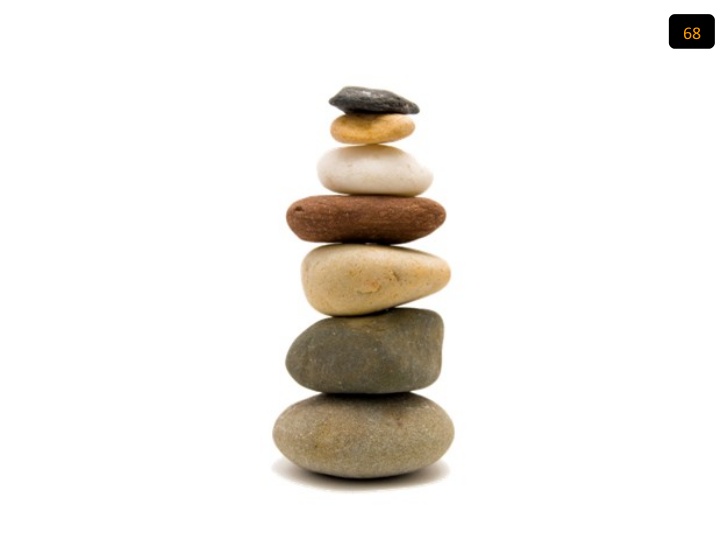 التحسين
يشمل التحسين مجالات عديدة..
المنتجات
الجودة
عمليات الإنتاج
معدات الإنتاج
مكان العمل
علاقات العمل
..
التحسين
هناك فلسفتان في التحسين:
الأولى: إعادة التصميم..re-design 
الثانية: التحسين المستمر.. Continuous improvement
إعادة التصميم
ويسعى إلى إحداث تغيير جذري شامل وسريع.
التحسين المستمر
ويسعى إلى إحداث تحسينات طفيفة على الدوام بمشاركة جميع العاملين.
التحسين
يجب بناء قنوات وآليات للإستماع إلى مقترحات وآراء جميع العاملين.
ثم أخذ ما يمكن تطبيقه منها وترجمته إلى واقع عملي.
.. وعدم إغفال مكافئة صاحب الفكرة..!!
سبع نصائح للتحسين الذاتي
كن موضوعياً تقدم الحقائق على المشاعر وتتحمل المسئولية وتقوم بالمبادرة.
إبدأ واضعاً النهاية أمام عينيك.
إبني جدول أولوياتك جيداً.
فكر بمصلحة جميع الأطراف.
إعمل على أن تفهم أولاً ثم أن تُفهم.
Synergizeتعاون 
عد جيداً لأي عمل تقدم عليه.
التحسين
من المفيد جداً أن تستوعب المفاهيم الأساسية التالية لـ:
التحسين.
التغيير.
التطوير.
.. وتؤمن بأهمية التحسين والتغيير وتصبح من مؤيديهما .
الجزء السادس: التقارير
في هذاالجزء
نستعرض أنواع التقارير.
تدريب على إعداد مختلف أنواع التقارير.
قياس نجاح التقارير.
التقارير
التقارير هي أداة إدارية للحصول على معلومات عن بعض جوانب أداء المؤسسة.
التقارير
أنواع التقارير: 
تقارير شفهية وتقارير تحريرية 
تقارير نصية وتقارير مجدولة 
تقارير لمرة واحدة وتقارير دورية 
تقارير خاصة مثل تلك المسماة ” تقارير إدارية ” 
تقارير مالية وتقارير المخزون وتقارير الإنتاج وتقارير الجودة..
التقارير
يجب تحديد تخصص التقرير: 
بالبعد التنظيمي ( خط الإنتاج س ، قسم ص ) 
بالبعد الزمني (تقرير يومي، شهري، تقرير يغطي فترة من..إلى..) 
تحديد المتغيرات ( أبعاد عملية الإنتاج ) التي يُراد متابعتها. 
تحديد وسائل القياس والمقارنة – أرقام ونسب مئوية. 
حجم التفاصيل المبني عليها التقرير.
أهمية التقارير
منظومة التقارير مهمة جداً لأي مؤسسة.
ويعتمد نجاح المؤسسة على :
على حسن تصميم التقارير.
دقة محتوياتها.
وتفشي ثقافة الإستقادة القصوى منها.
تقارير الجودة
تقاس الجودة بـ: 
عدد الأخطاء أثناء الإنتاج. 
عدد الأخطاء بعد الإنتاج. 
عدد القطع النخب الثاني. 
عدد القطع التالفة. 
عدد القطع التي تم تصليحها. 
عدد أخطاء التغليف.
تقارير الإنتاج
خطوات بناء التقارير:
يقاس الإنتاج  بإحتساب الكمية التي تم إنتاجها فعلياً.. 
ويقارن مع الهدف المحدد للفريق..ويعبر عنه بنسبة مئوية. 
ويقارن مع إنتاج خطوط أخرى.. 
ويقارن مع إنتاج اليوم السابق.. 
ويقارن مع المتوسط منذ بداية المدة. 
ويقاس الإنتاج كذلك بإحتساب كفاءة الخط مبنية على الإنتاج.. 
وتجري المقارنات بنفس الطريقة. 
كما يمكن إحتساب التكلفة كمقياس للإنتاج.
تقارير المخزون
تعد تقارير المخزون  لمعرفة الكميات المتوفرة من مدخلات الإنتاج المختلفة لغاية: 
تعزيز المخزون المتناقص 
لأغراض محاسبية
تقارير شؤون الموظفين
تعد تقارير شؤون الموظفين لإبراز جوانب محددة مثل: 
الغياب. 
الإستقالات. 
الإجازات. 
التعيينات. 
ويعبر عنها كأرقام وكنسب مئوية. 
وتقارن مع نتائج فترات مشابهة.
وسائل القياس والمقارنة
النسب المئوية. 
مقارنة مع نتائج اليوم ( الشهر ) السابق. 
مقارنة نتائج أشخاص وفرق تعمل تحت ظروف متشابهة. 
مقارنة مع فترة سابقة مشابهة ( مقارنة الفصل الأول مع الفصل الأول من السنة السابقة ). 
مقارنة مع أهداف موضوعة مسبقاً. 
مقارنة مع خطة سنوية ( موازنة ).
عوامل نجاح التقارير
التصميم المناسب 
الوضوح 
الدقة 
التوقيت الجيد – في الإعداد والإطلاع 
التوزيع المدروس
التقارير المالية
هناك تقرير  شهري ” قائمة الدخل ” يظهر فيه الأداء المالي للمصنع خلال المدة. 
ويمكن إعداد تقرير يومي للمصنع .. 
.. ويمكن إعداد التقرير لخط محدد لمعرفة أداءة المالي.. 
.. ويمكن إعداد التقرير لطلبية محددة لمعرفة جدوى الطلبية. 
وهناك تقارير أخرى تتعلق بالتحصيل، توفر السيولة..
ورشة عمل
تصميم تقرير الإنتاج وحركة المواد.
تصميم تقرير متابعة الطلبيات.
الجزء السابع: التعامل مع النتائج
تحقيق المطلوب.
عدم تحقيق المطلوب.
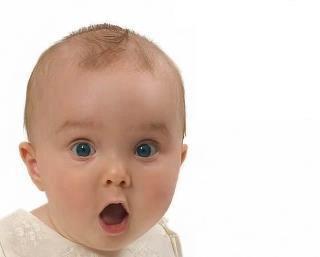 إدارة النجاح
النجاح حالة يسعد لها الجميع.
وقد يحتفلوا بذلك.
لا يجوز أن يتوقف الأمر عند ذلك..
إدارة النجاح
ينبغي على الإدارة أن تقوم بما يلي:...
تحليل أسباب النجاح.
مكافئة المساهمين في النجاح ... بما يتناسب مع مقدار مساهماتهم.
إبتكار أساليب جديدة في المكافئة..
تقييم النتائج ” الناجحة ” كمياً .. وتفحص إذا ما كان من الممكن أن تكون النتائج أفضل..
تعميم التجربة على أقسام أخرى.
إدارة النجاح
تهدف إدارة النجاح إلى :
إدامة النجاح.
تعظيم النجاح.
إستثمار النجاح.
إدارة النجاح
أدوات إدارة النجاح:
تحليل الأسباب.
تعزيز عوامل النجاح.
تحييد العوامل السلبية.
التحفيز.
إدارة الإخفاق
يُفترض أن ينزعج الجميع عندما تخفق خطوط الإنتاج بتحقيق الأهداف المطلوبة منها.
 وقد يغضب المدير.. وقد يصرخ .. وقد يصدر عقوبات..
.. لا يجوز أن يتوقف الأمر عند ذلك .. فهذا لا يضمن منع تكرار الإخفاق.
إدارة الإخفاق
ينبغي تحليل أسباب الإخفاق لمعرفة الأسباب الحقيقية.
قد تجد الإدارة عذراً كافياً للفريق يجعلها تتجاوز الوضع تماماً.
قد تجد الإدارة سبباً لمكافئة البعض – كيف ولماذا .. ؟..
قد تجد الإدارة ما يدعوها لمعاقبة بعض المتقاعسين.
قد تتوصل الإدارة إلى إستنتاجات تدعوها ألى ...
تدريب بعض العاملين.
إدخال ماكينة جديدة.
تغيير في عمليات الإنتاج.
إدارة الإخفاق
تهدف إدارة الإخفاق إلى ..
منع الإخفاق.
التقليل من أضرار الإخفاق.
الحد من آثار الإخفاق السلبية.
الجزء الثامن: تخطيط احتياجات الانتاج
الوقت
المواد
المعدات
العنصر البشري
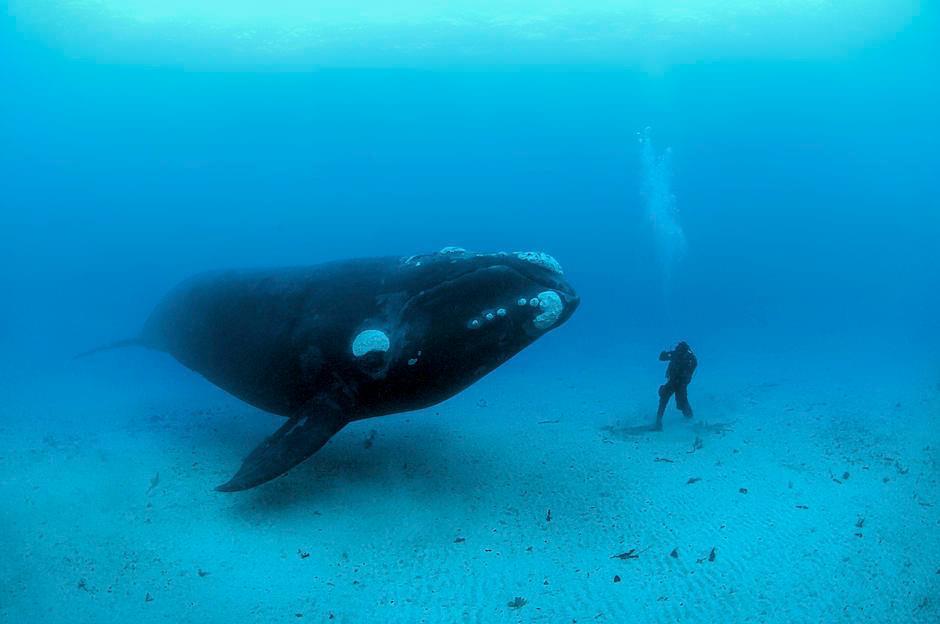 تخطيط الوقت
تخطيط الوقت يعني الإجابة على سؤالين:
الأول: كم تستغرق طلبية؟.
الثاني: متى تبدأ طلبية؟.
.... وهذا يقرر تاريخ تسليم الطلبية....
إحتساب مدة تنفيذ طلبية
تحتسب مدة تنفيذ الطلبية بقسمة حجم الطلبية على معدل الإنتاج اليومي.
يؤخذ المنحنى التعليمي بعين الإعتبار.

مثال...
تحديد تاريخ بدء طلبية
تبدأ الطلبية بتاريخ يضمن إنتهاءها قبل التاريخ المحدد.
وتبدأ بعد إنتهاء الطلبيات الحالية.

مثال..
تخطيط تحضير المواد لطلبية
التحضير الخاطئ للمواد يؤدي لتوقفات وعطلات .. تتسبب بـ .. 
تدني الكفاءة.
تأخير الطلبية.
مشاكل جودة.
إرتفاع الكلف.
تخطيط تحضير المواد لطلبية
التحضير الخاطئ للمواد قد يعني:
توفير المادة الخطأ.
توفير الكمية الخطأ.
عدم توفير مادة أو أكثر.
تخطيط تحضير المواد لطلبية
قائمة المواد bill of materials
وهي الخطوة الأولى التي ينبغي إنجازها دون تأخير
.. وبدون أخطاء وبكل وضوح..
ثم المباشرة بطلب كل مادة..
.. مع ضمان أن تصل قبل موعد بدء الطلبية.
تخطيط المعدات
قبل المباشرة بطلبية والإلتزام بها ينبغي التأكد من:
توفر المعدات الضرورية لإنتاج الطلبية وكافة الملحقات الضرورية بالعدد المطلوب في الفترة التي يتم فيه إنتاج الطلبية.
في حال عدم توفرها يمكن:
الإعتذار عن الطلبية.
تأجيلها إذا كان عدم توفرها مؤقت.
العمل على الحصول عليها بالشراء أو الإستئجار.
تخطيط الموارد البشرية
ينبغي تحديد إحتياجات الطلبية من الموارد البشرية:
عمال
مشغلين
مساعدين
فنيي صيانة
والتأكد من توفرهم في الفترة المطلوبة وبالأعداد المطلوبة وبالإختصاصات المطلوبة.
تحليل المخاطر
تحليل المخاطر risk analysis نهج وأداة..
.. تستخدم في إستعراض المخاطر المحتملة التي قد تؤثر على مشروع ..
.. ووضع حلول للتخفيف من أثرها.
وقد يؤثر هذا الإستعراض على قرار تنفيذ المشروع..
.. فيتم إيقافه في حال كون المخاطر كبيرة ويصعب تفاديها.
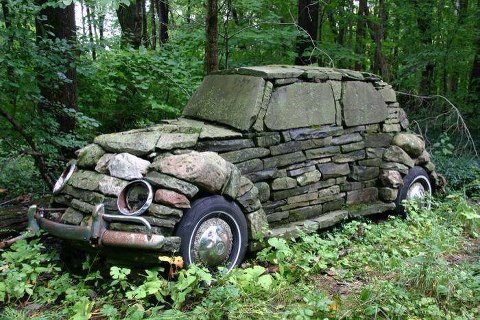 أركان تحليل المخاطر
المواد
الماكينات
العنصر البشري
الوقت
الطاقة
جودة المخرجات
كمية المخرجات
المواد
المخاطر المحتملة: 
يمكن أن تصل الطلبية متأخرة.
يمكن أن تورد بمواصفات مختلفة.
يمكن أن لا تورد على الإطلاق.
يمكن أن تصل بكميات مختلفة.
كيف لنا أن نحد من خطر وضرر كل إحتمال من خلال:
منع وقوعه
التقليل من ضرره
إيجاد بديل
تحليل المخاطر - المواد
الماكينات
عدم توفر الماكينات المناسبة.
عدم توفر الملاحق المناسبة attachements.
عدم توفر قطع الغيار.
كثرة الأعطال والتوقفات.
صعوبة تشغيل بعض الماكينات.
تحليل المخاطر - الماكينات
العنصر البشري
عدم توفر العدد المطلوب.
عدم توفر الكفاءات المطلوبة.
تدني دافعية العمال.
كثرة الغياب.
تحليل المخاطر – العنصر البشري
عنصر الوقت
تأخير بدء الطلبية.
تأخير تسليم الطلبية.
إضاعة الوقت من قبل بعض الموردين.
الزبائن يطلبون مدة تنفيذ أصغر.
تحليل المخاطر – الوقت
نختم بمبادئ لبناء الدافعية
ثمانية مبادئ لبناء الدافعية - جون ادير
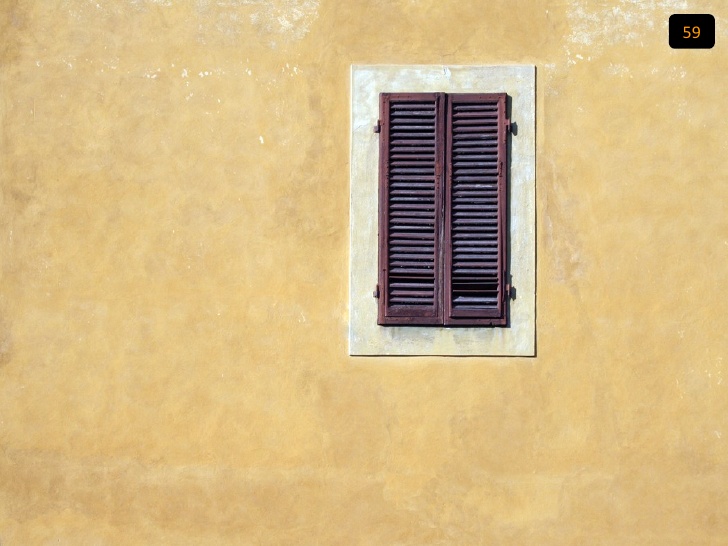 1- كن متحفزاً
ينبغي للذي يتولى تحفيز الآخرين أن يكون متحفزاً.
فلا يطلب من الآخرين حالة يفتقدها.
فيجب أن يكون مقتنعاً..
.. ومتحمساً للعمل المناط به.
2- إختر أشخاص لديهم القابلية للتحفز
تتراوح قابليات الأفراد للتحفيز.
ينبغي تعيين أشخاص لديهم قابلية عالية للتحفيز.
ولديهم رغبة وميل للمهمة.
ويحبون عملهم.
3- تعامل مع كل شخص كفرد
تفهم رغبات وقدرات وتطلعات كل فرد.
إدراك الفروقات الفردية.
4-ضع أهداف واقعية وتحدية
الأهداف ينبغي أن تكون قابلة للتحقيق
ولكنها تحتاج إلى جهد خاص لتنفيذها
.. وقدر من التحدي.
5-تذكر أن التقدم يحفز
تحقيق نجاحات ينعكس إيجاباً على معنويات الفريق
ويعزز دافعيتهم.
6- إبني بيئة محفزة
إبني ثقافة تقدر الأداء المتميز.
شجع العاملين على تقدير المتميزين.
ضع نظم وتعليمات تيسر الإنجاز.
إبني بيئة يظهر فيها المتميزون.
7- كافئ بإنصاف
تبني نظام تحفيز مادي.
نظام مكافئات.
طبق هذه النظم وفق أُسس منصفه.
8- أمنح التكريم والتقدير
Recognition
التحغيز المعنوي.
التكريم.
توجيه كلمات التشجيع.
الإعتراف بالتميز وإشهاره.
موظف الشهر.
رسالة شكر وتقدير.

www.leadershipdimensions.org